THE EFFECT OF TRANSFORMATIONAL LEADERSHIPON TEACHERS’ JOB SATISFACTION
Presenter:
Anitia Fadhila Bumay, S.Pd
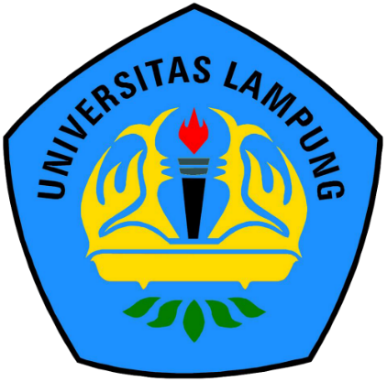 EDUCATIONAL ADMINISTRATION POSTGRADUATE STUDY PROGRAM
FACULTY OF TEACHER TRAINING AND EDUCATION
UNIVERSITY OF LAMPUNG
Author 1
Anitia Fadhila Bumay, S.Pd.
Author 2 
Hasan Hariri, M.B.A., Ph.D
Introduction
1
Method
2
Result and Discussion
3
Conclusion
4
Introduction
Teacher Job Satisfaction
The importance of education
01
04
02
03
The role of teachers
Transformational Leadership
Method
Instrument test
This research is a quantitative study with an ex post facto design.
Validity test
Reliability Test
Population and Sample
Data analysis techniques
Normality Test
Linearity Test
Heteroskedasticity test

Simple Linear Regression
The population in this study are all junior high school teachers in North Lampung, totaling 1421 teachers. 
Sampling from the research population was conducted using a cluster random sampling technique, resulting in obtaining 312 samples.
Classical assumption test
Hypothesis test
Result and Discussion
Table 1 Normality Test
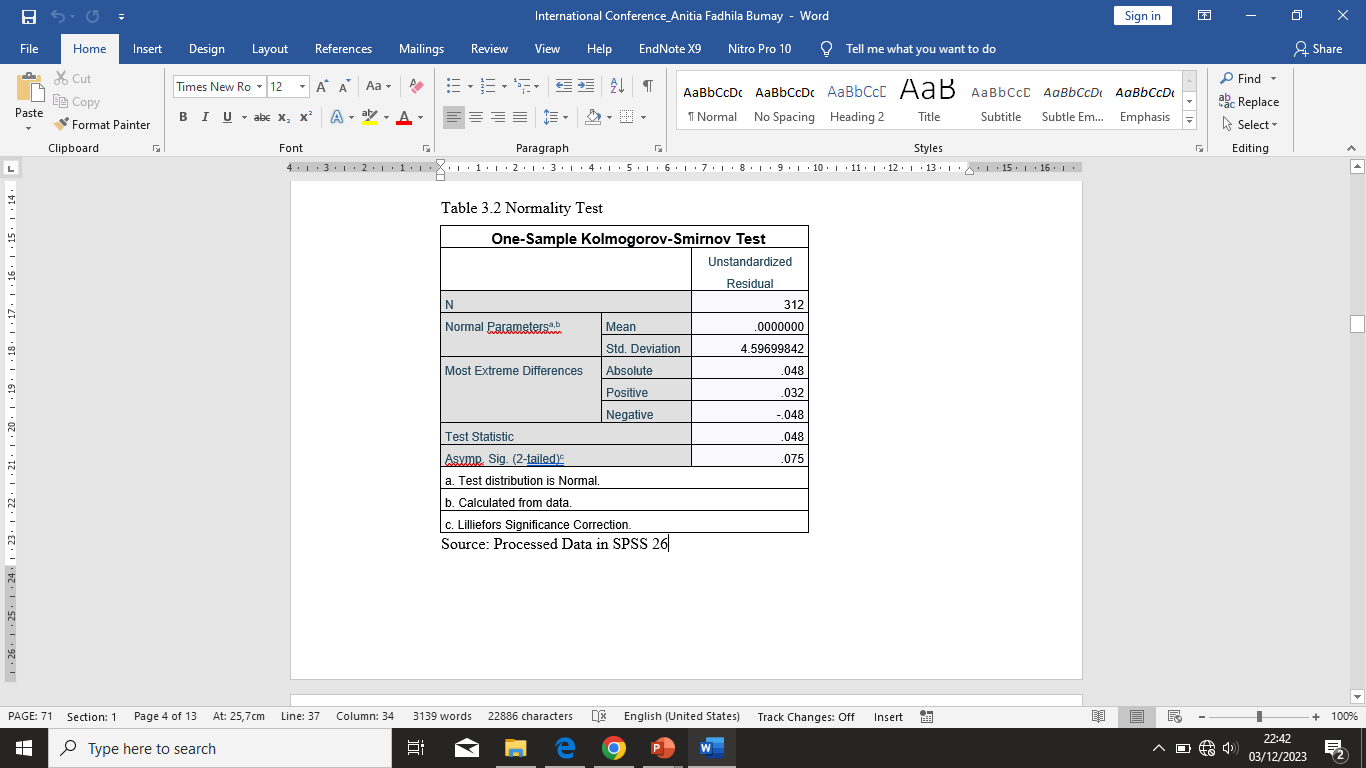 Table 1 shows that sig 0.075 > 0.05  Therefore, it can be concluded that the data is normally  distributed.
Table 2 Linearity Test
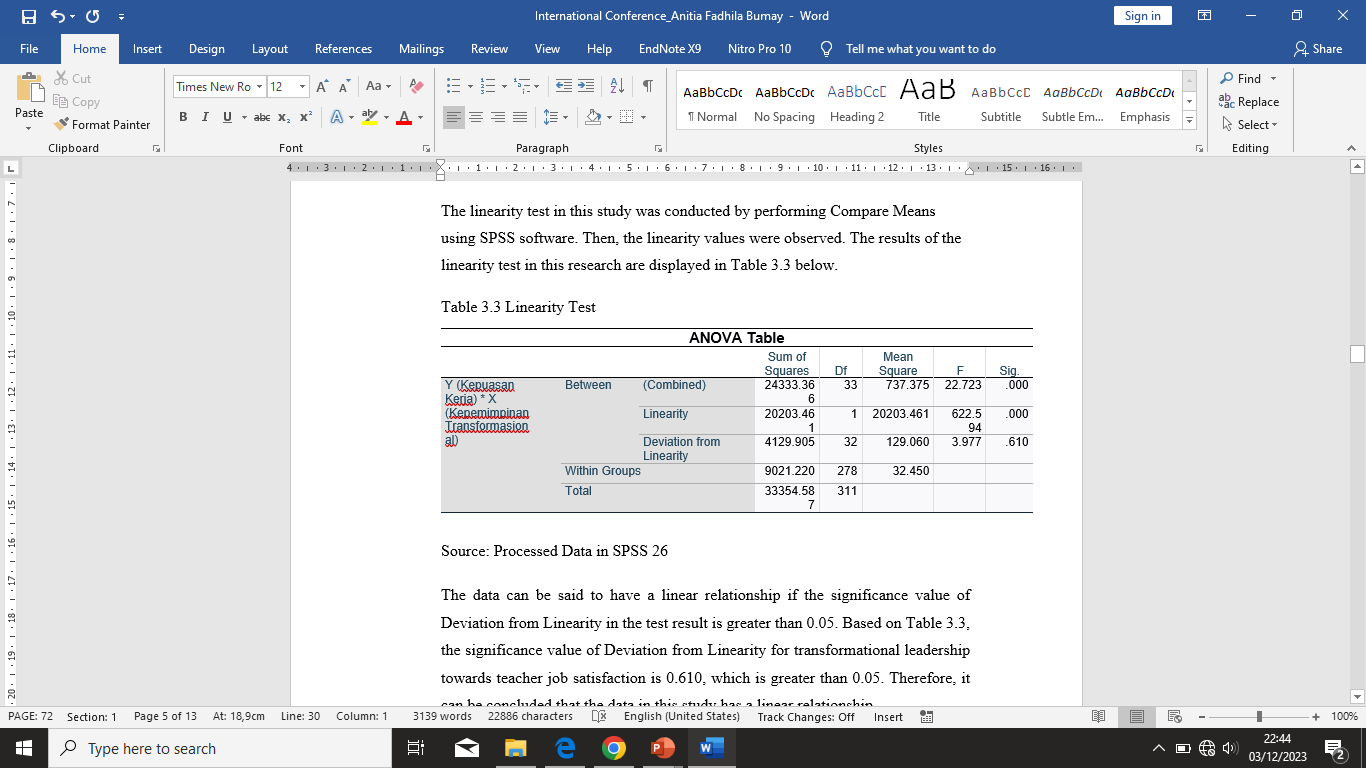 Table 2 shows that the significance value of Deviation from Linearity is 0.610 > 0.05. Therefore, it can be concluded that the data in this study has a linear relationship.
Table 3 Heteroscedasticity Test
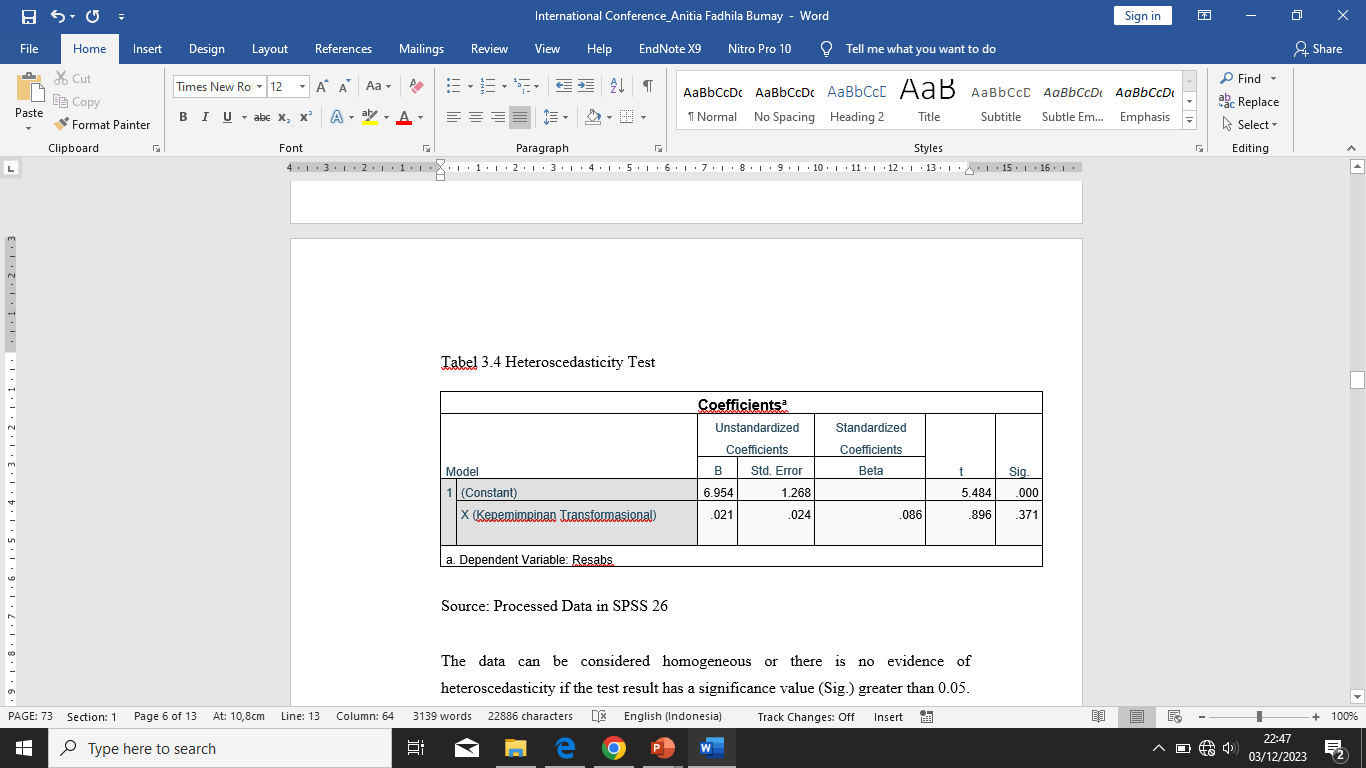 Based on Table 3, the significance value is 0.371 > 0.05. Therefore, it can be concluded that the data is homogeneous.
Hypothesis test
Table 4 The Result of Simple Linear Regression Analysis of X on Y
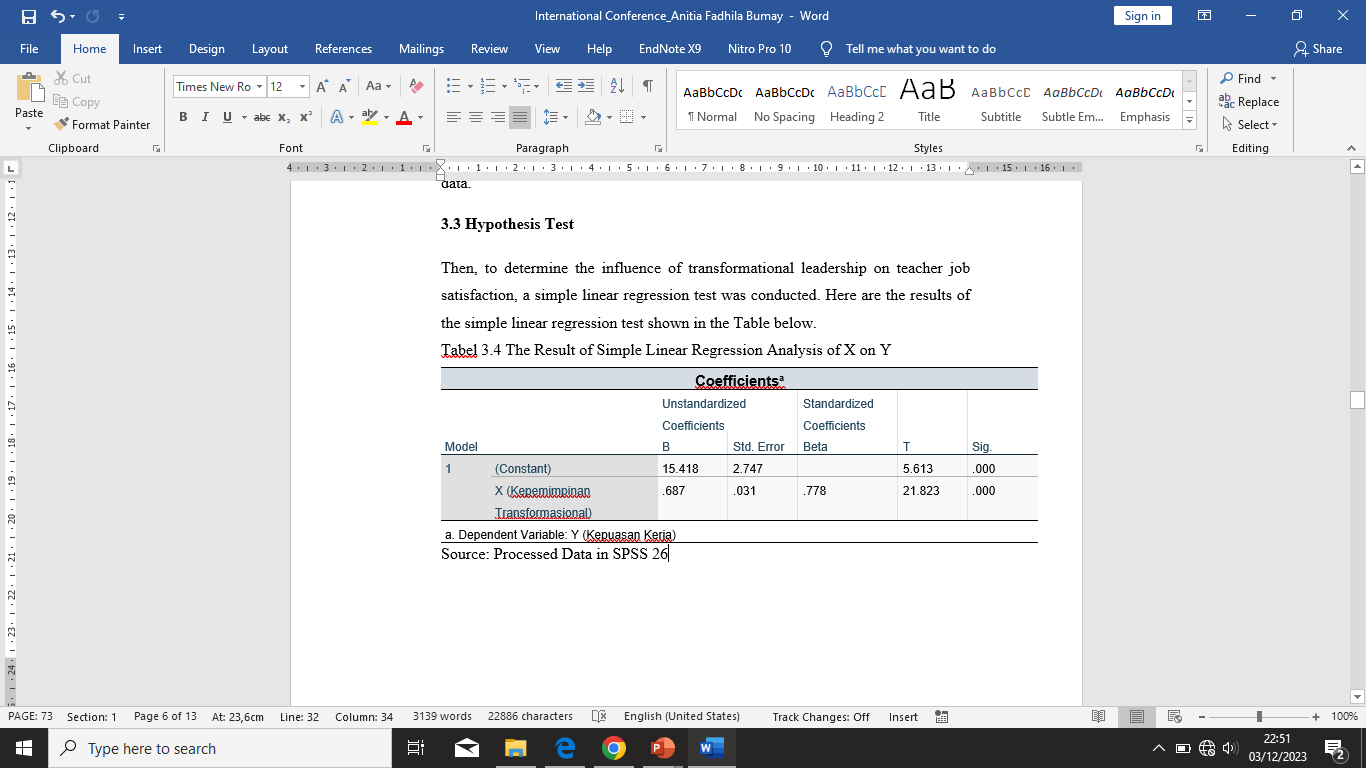 Based on Table 4, The constant value of 15.418 indicates that the consistent value of the teacher job satisfaction variable is 15.418. Furthermore, the regression coefficient of transformational leadership (X) at 0.678 indicates that for every increase of 1 unit in the value of transformational leadership, the teacher job satisfaction increases by 0.678 units. Since the regression coefficient is positive, it can be stated that the direction of the influence of transformational leadership on teacher job satisfaction is positive.
Based on Table, it could be seen that the significance value 0.00 < 0.05, so it can be concluded that the transformational leadership variable significantly influences the teacher job satisfaction variable
Table 5 The correlation coefficient of X on Y
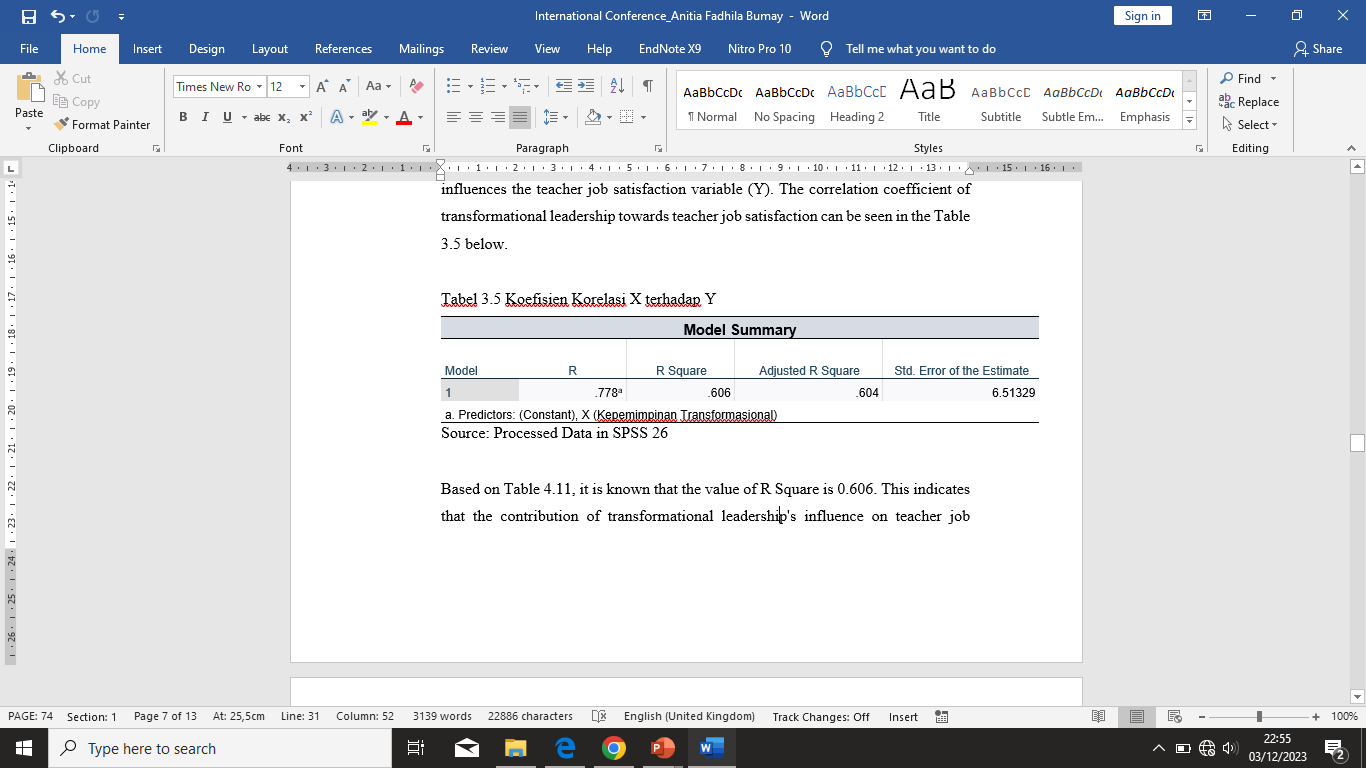 Based on Table, it is known that the value of R Square is 0.606. This indicates that the contribution of transformational leadership's influence on teacher job satisfaction is 60.6%, while 39.4% is caused by other factors.
conclusion
Based on the research findings and discussion, it can be concluded that there is a positive and significant influence of transformational leadership on teachers' job satisfaction. When the transformational leadership variable increases, the teachers' job satisfaction variable tends to increase as well, indicating that higher scores in transformational leadership correspond to higher levels of teachers' job satisfaction.
Thank you